Thứ           , ngày          tháng        năm
Tập đọc
Dế Mèn bênh vực kẻ yếu
                                           Tô Hoài
I. Mục tiêu:
Đọc lưu loát toàn bài. Đọc đúng các từ, câu, các tiếng có vần dễ lẫn do
 ảnh hưởng của địa phương. Đọc toàn bài với giọng kể chậm rãi, biết 
phân biệt lời kể chuyện với lời kể của nhân vật ( Nhà Trò và Dế mèn).
 Hiểu các từ: cỏ xước, Nhà Trò, bự, áo thâm, lương ăn, . . .
 Hiểu ý nghĩa câu chuyện: Ca ngợi tấm lòng hào hiệp, thương yêu 
người khác, sẵn sàng bênh vực kể yêu của Dế Mèn.
 Giáo dục HS yêu mến bạn bè, mọi vât xung quanh, không cậy khỏe
mạnh và bắt nạt bạn bè yếu hơn mình.
II. Cách thiết kế: Chia làm 11 slide
Các chủ điểm sẽ học kì I
1. Thương người như thể thương thân
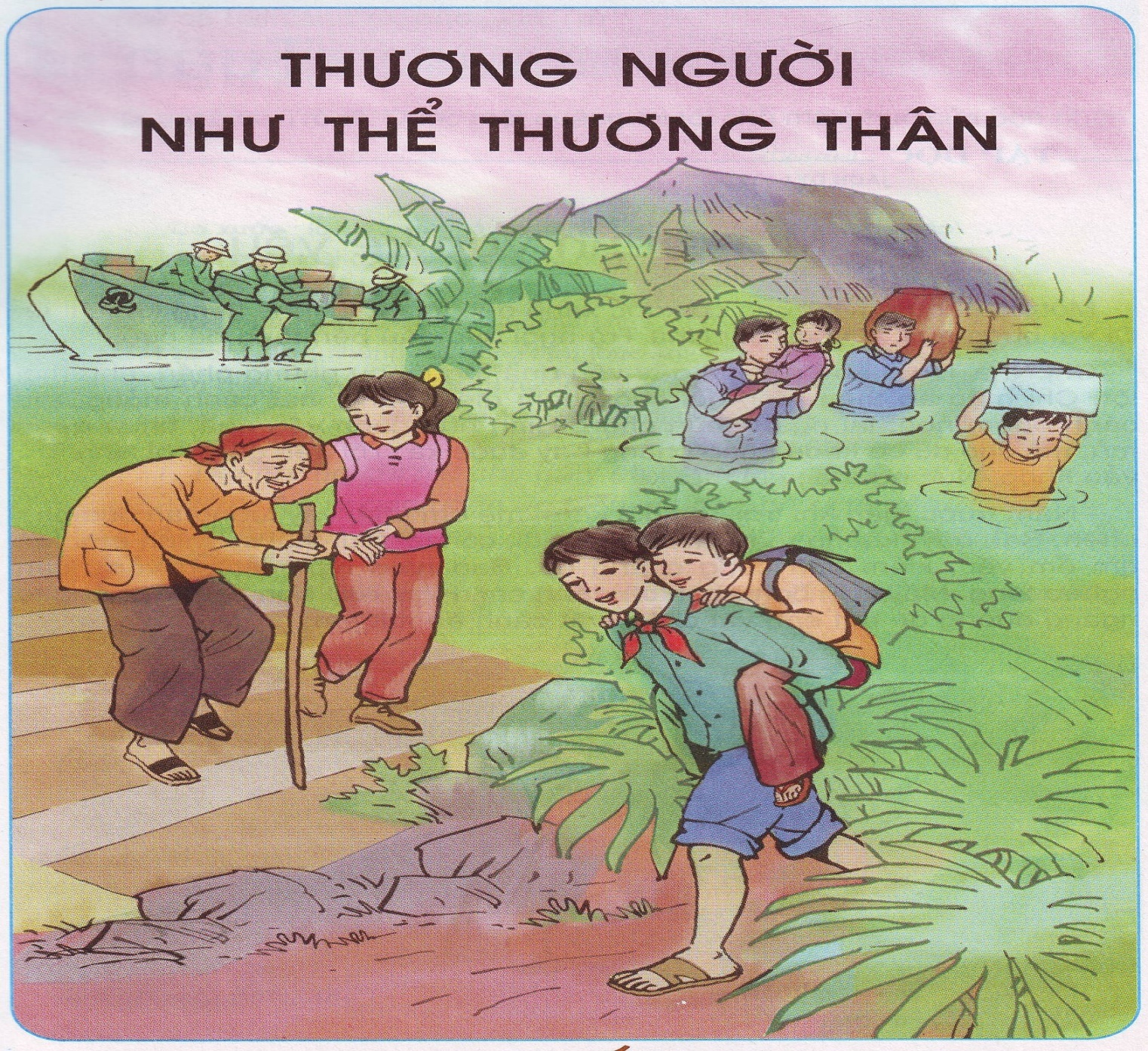 Chủ điểm này: 
nói về lòng bác ái
Các chủ điểm sẽ học kì I
2. Măng mọc thẳng
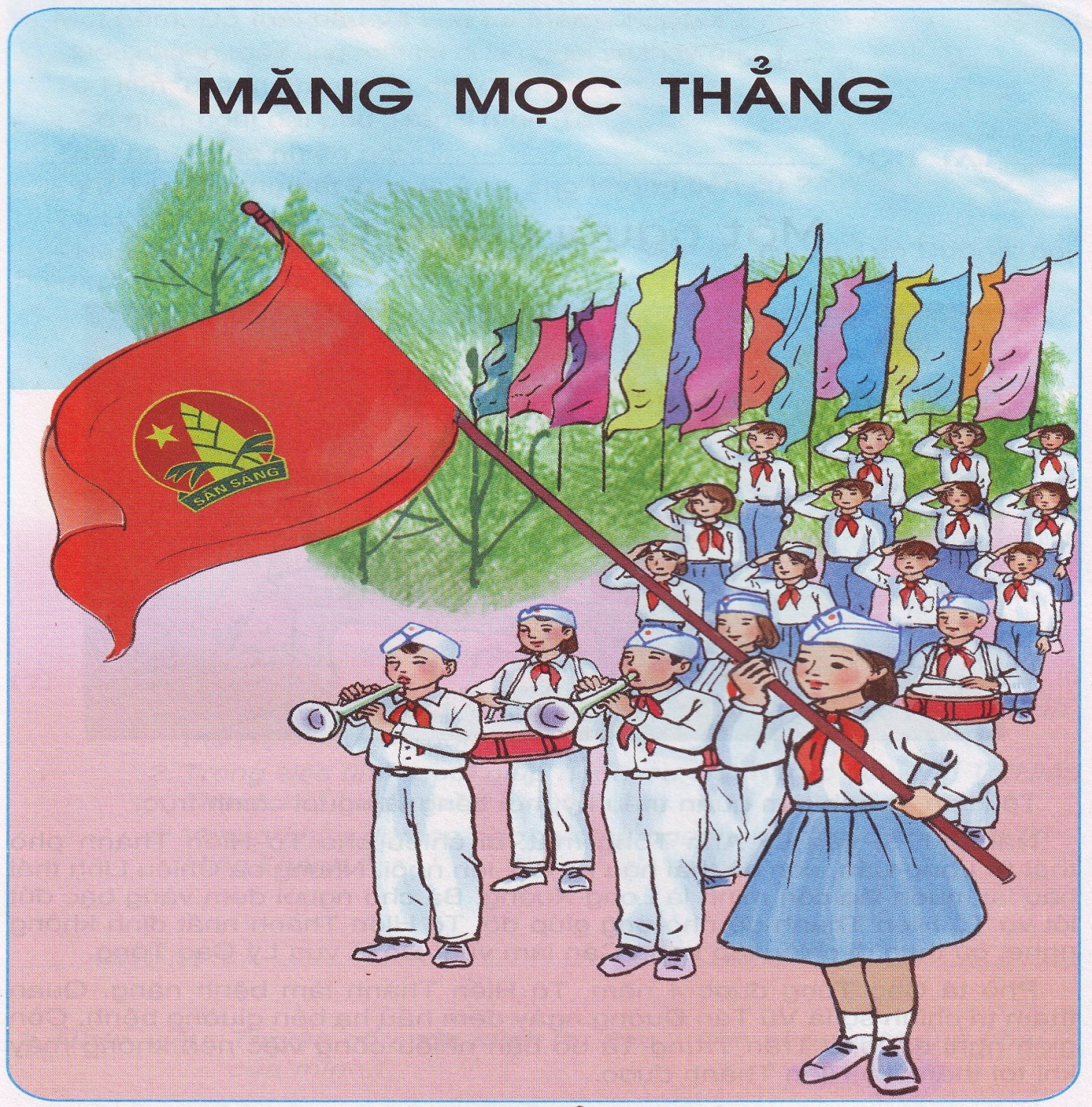 Chủ điểm nói về: 
tính trung thực
 và lòng tự trọng
Các chủ điểm sẽ học kì I
3. Trên đôi cánh ước mơ
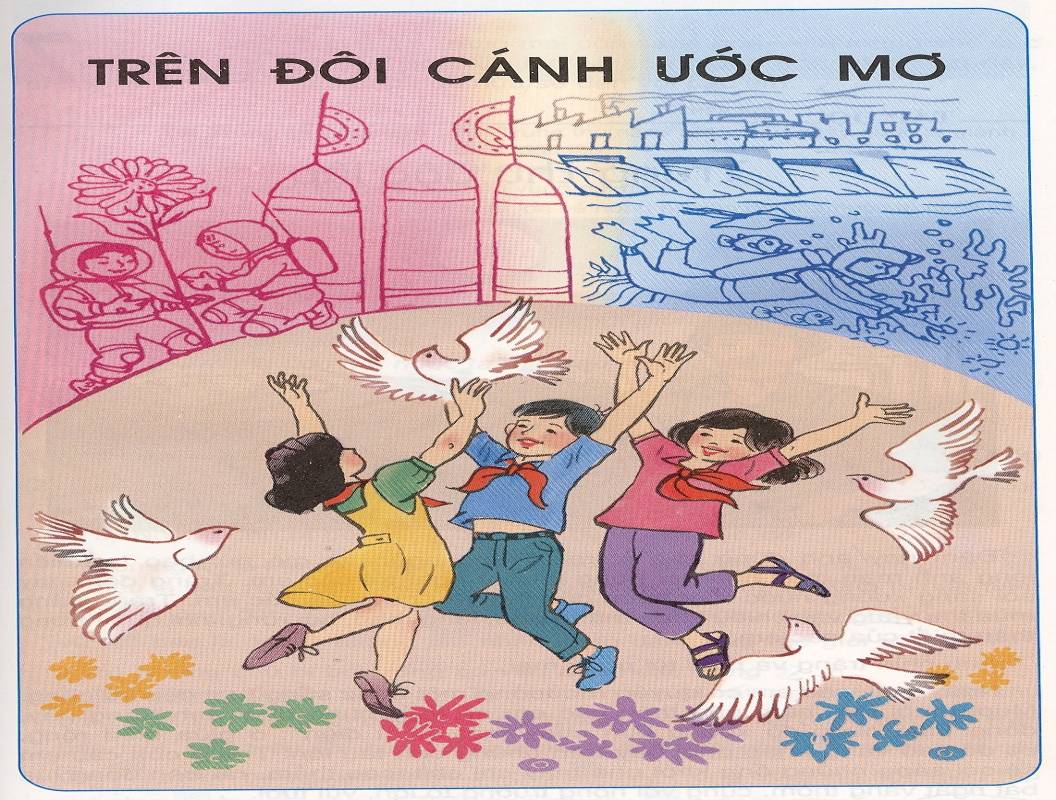 Chủ điểm nói về: 
ước mơ của con người
Các chủ điểm sẽ học kì I
4. Có chí thì nên
Chủ điểm nói về:
 nghị lực của con người
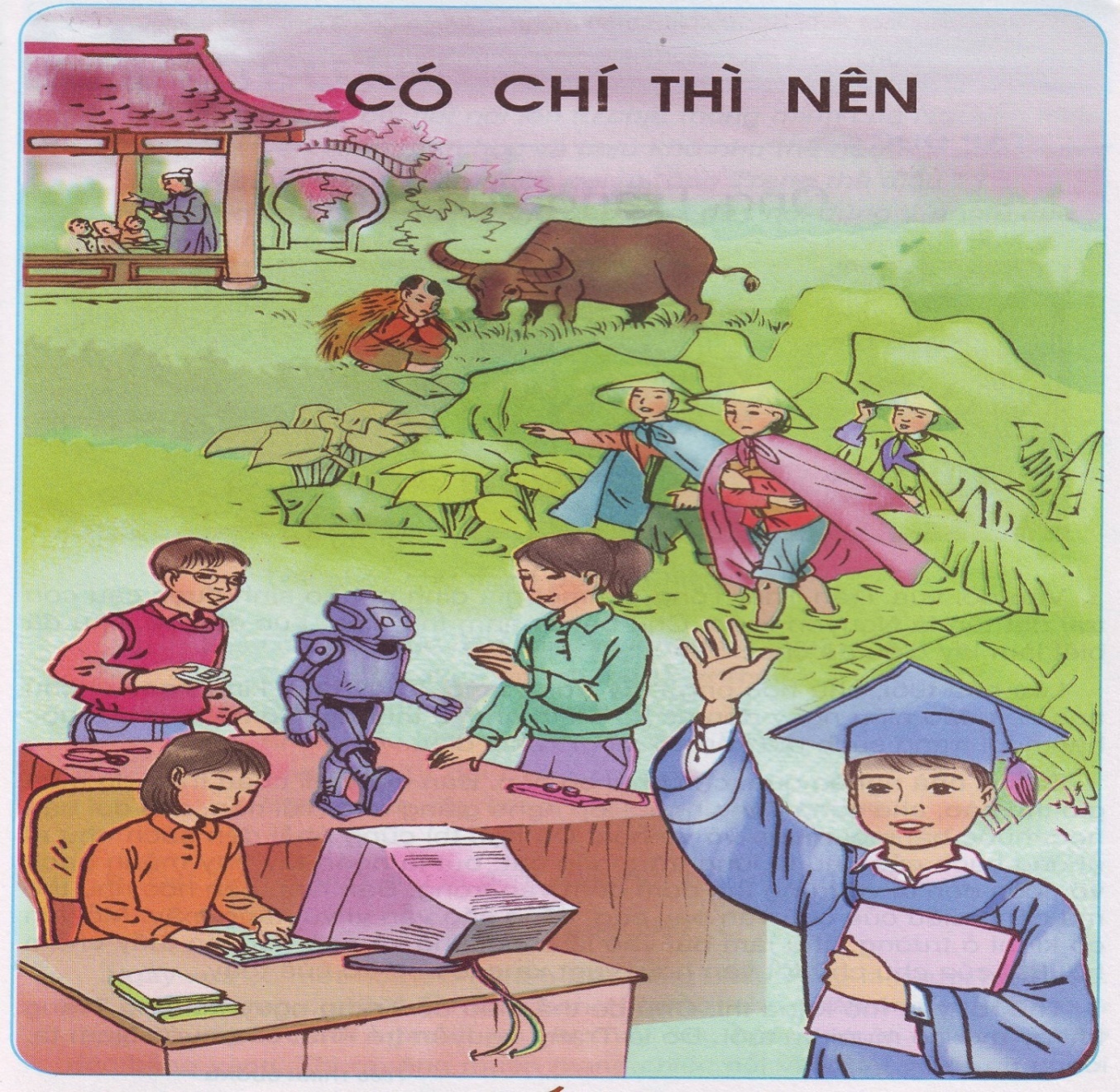 Các chủ điểm sẽ học kì I
5. Tiếng sáo diều
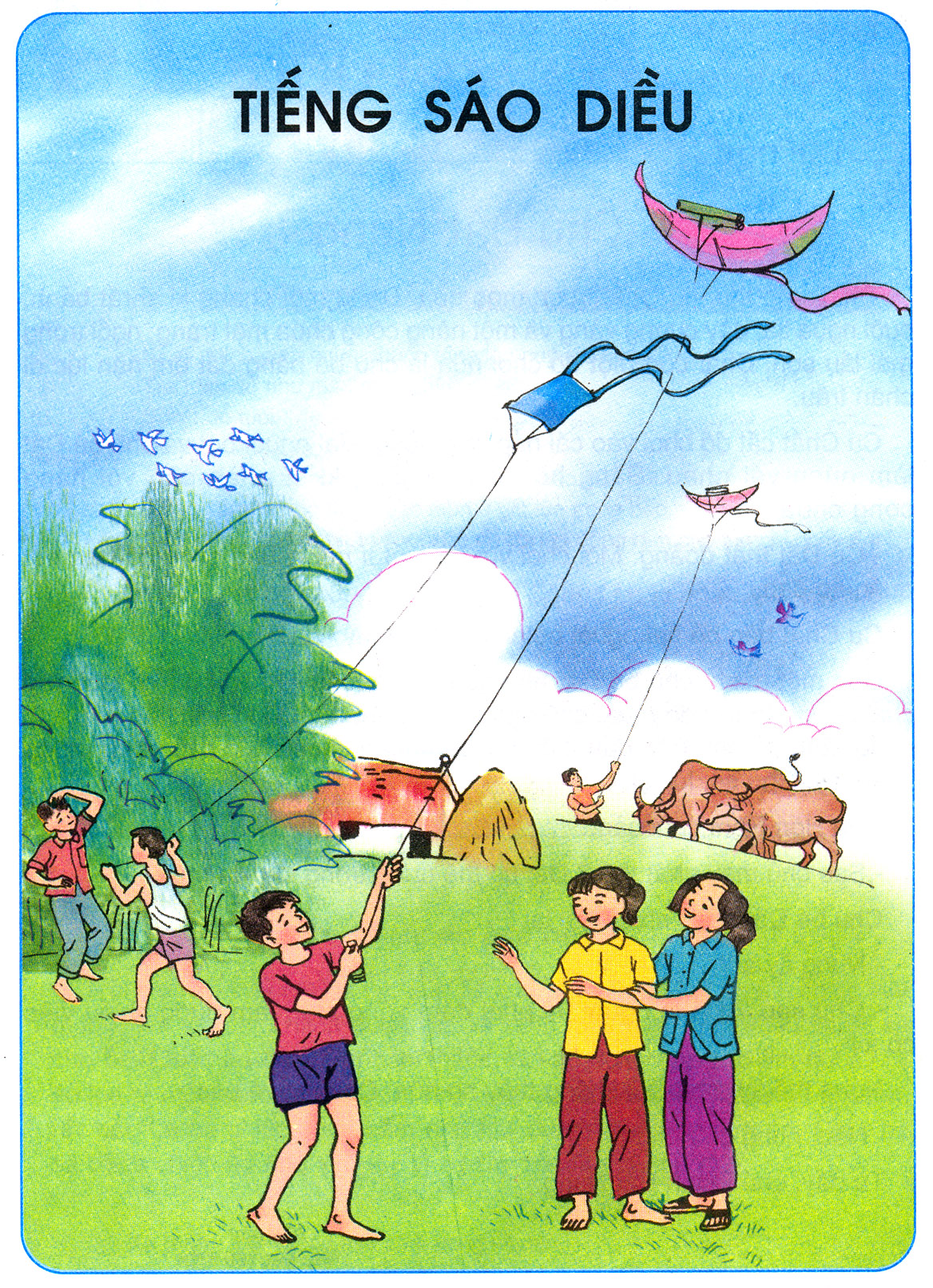 Chủ điểm nói về:
 vui chơi của trẻ em
Quan sát tranh chủ điểm và cho biết tranh minh họa
những gì?
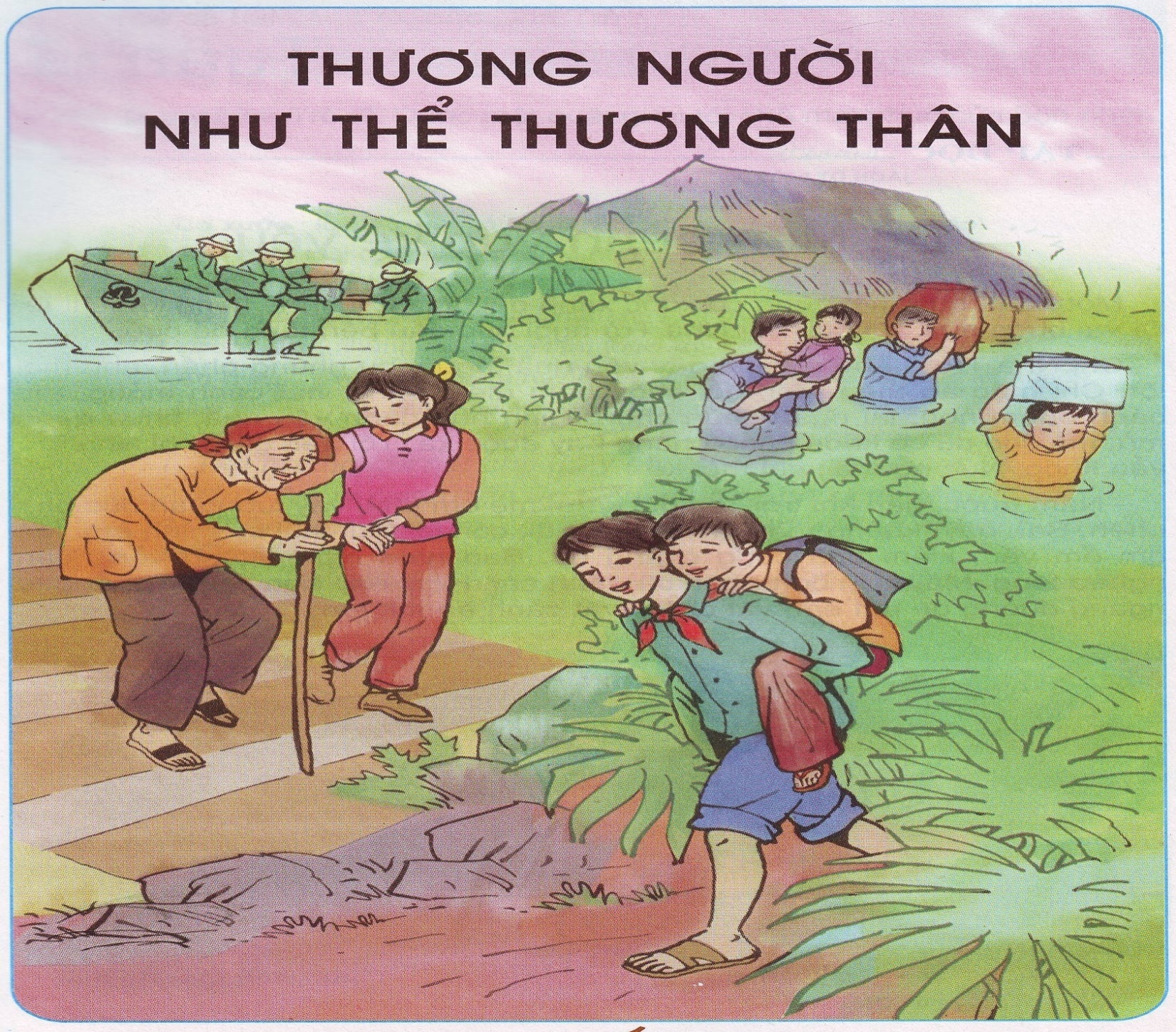 Bộ đội giúp
Dân di dời
khi bão lụt
Bạn nhỏ 
giúp
Bà cụ sang
 đường
Bạn cõng bạn
đến trường
 Quan sát tranh và mô tả những gì có trong tranh?
DẾ MÈN
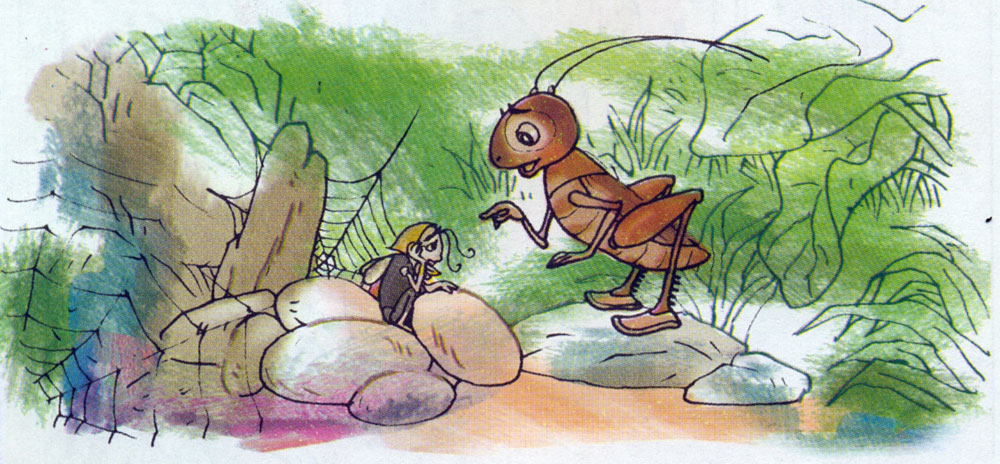 NHÀ 
TRÒ
Thứ           , ngày          tháng        năm
Tập đọc
 Dế Mèn bênh vực kẻ yếu
                                                    Tô Hoài
Luyện đọc:                                              Tìm hiểu
Nhà Trò,
chùn chùn,
thui thủi,
xòe,
 Hoàn cảnh Dế Mèn gặp Nhà Trò
 Hình dáng yếu ớt đến tội nghiệp 
của chị Nhà Trò.
  Ca ngợi tấm lòng nghĩa hiệp của
Dế Mèn.
 Nội dung: Dế Mèn có tấm lòng 
nghĩa hiệp, sẵn sàng bênh vực 
kẻ yếu, xóa bỏ những bất công.


ø
Bài văn chia làm 3 đoạn để luyện đọc
Đoạn 1: một hôm. . . bay được xa.
Đoạn 2: tôi đến gần . . . ăên thịt em.
Đoạn 3: Phần còn lại.
Thứ           , ngày          tháng        năm
Tập đọc
 Dế Mèn bênh vực kẻ yếu
                                                    Tô Hoài
Luyện đọc diễn cảm
Nức nở mãi, chị mới kể:
 Năm trước, gặp khi trời làm đói kém, mẹ em phải vay lương ăn của
bọn nhện. Sau đấy, không may mẹ em mất đi, còn lại thui thủi có mình
em. Mà em ốm yếu, kiếm bữa cũng chẳng đủ. Bao năm nghèo túng 
vẫn hoàn nghèo túng. Mấy bận bọn nhện đã đánh em. Hôm nay bọn 
chúng chăng tơ ngang đường đe bắt em, vặt chân, vặt cánh ăn thịt em
    Tôi xòe cả hai càng ra, bảo Nhà Trò:
 Em đừng sợ. Hãy trở về cùng với tôi đây. Đứa độc ác không thể cậy 
khỏe ăn hiếp kẻ yếu.
   Rồi tôi dắt Nhà Trò đi được một quãng thì tới chỗ mai phục của bọn 
nhện.
Nức nở mãi, chị mới kể:
 Năm trước, gặp khi trời làm đói kém, mẹ em phải vay lương ăn của
bọn nhện. Sau đấy, không may mẹ em mất đi, còn lại thui thủi có mình
em. Mà em ốm yếu, kiếm bữa cũng chẳng đủ. Bao năm nghèo túng 
vẫn hoàn nghèo túng. Mấy bận bọn nhện đã đánh em. Hôm nay bọn 
chúng chăng tơ ngang đường đe bắt em, vặt chân, vặt cánh ăn thịt em
    Tôi xòe cả hai càng ra, bảo Nhà Trò:
 Em đừng sợ. Hãy trở về cùng với tôi đây. Đứa độc ác không thể cậy 
khỏe ăn hiếp kẻ yếu.
   Rồi tôi dắt Nhà Trò đi được một quãng thì tới chỗ mai phục của bọn 
nhện.
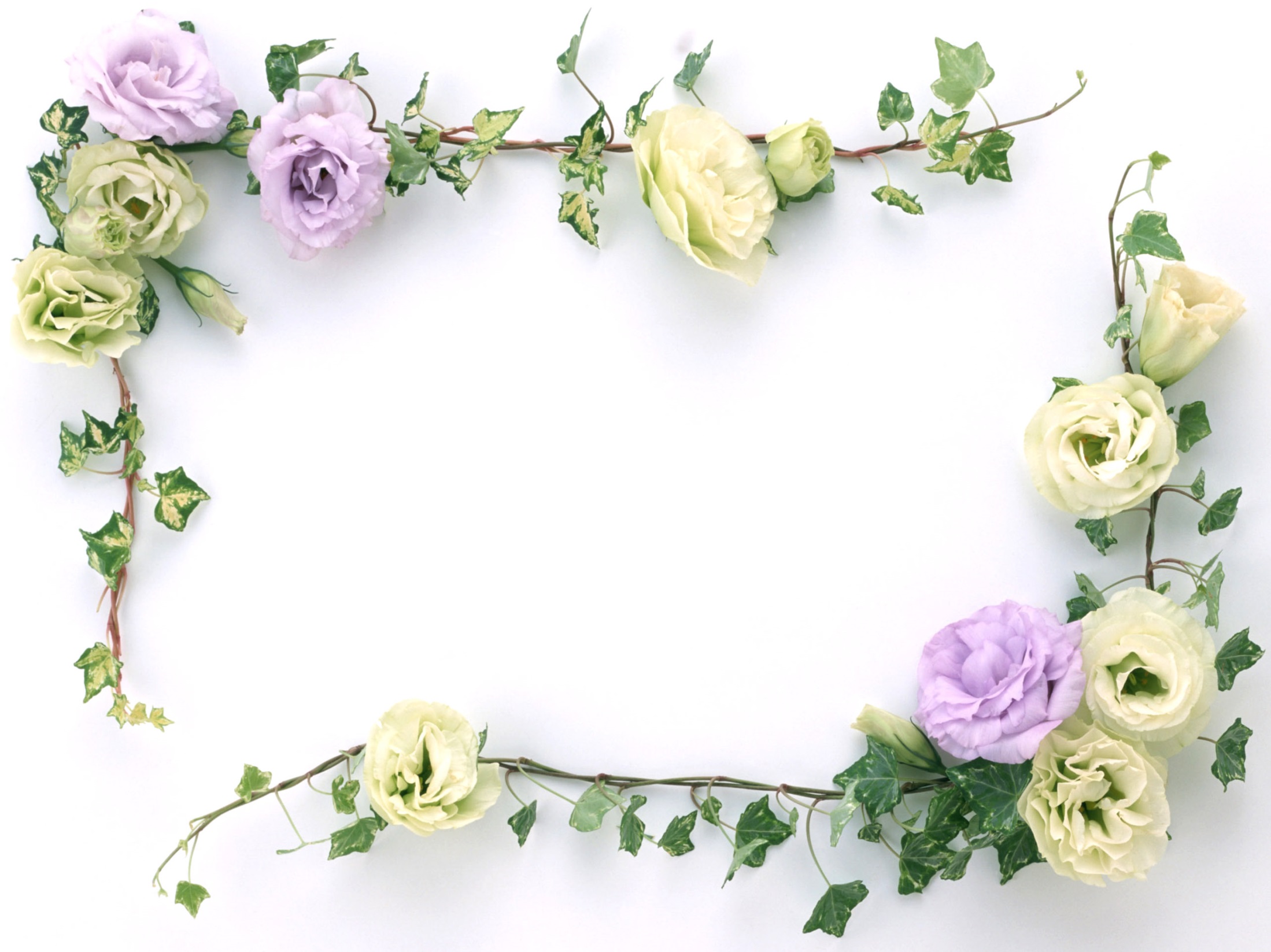 Dặn dò: 

Về nhà đọc bài và trả lời lại các câu hỏi
 Soạn và rèn chữ Mẹ ốm